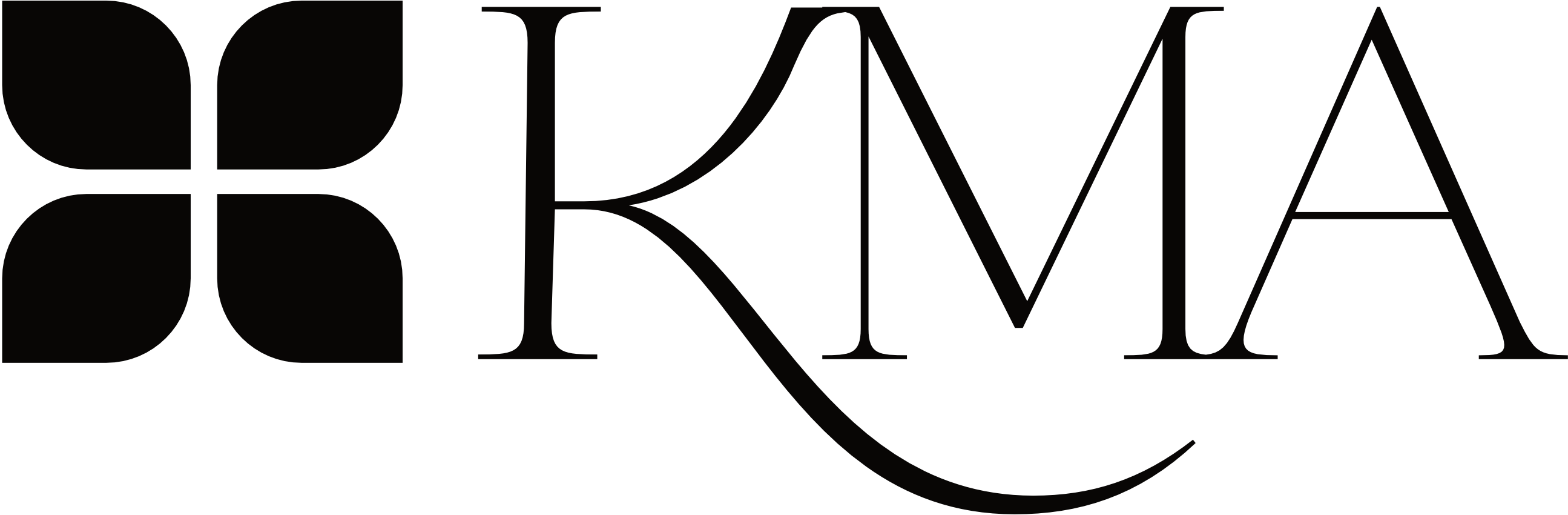 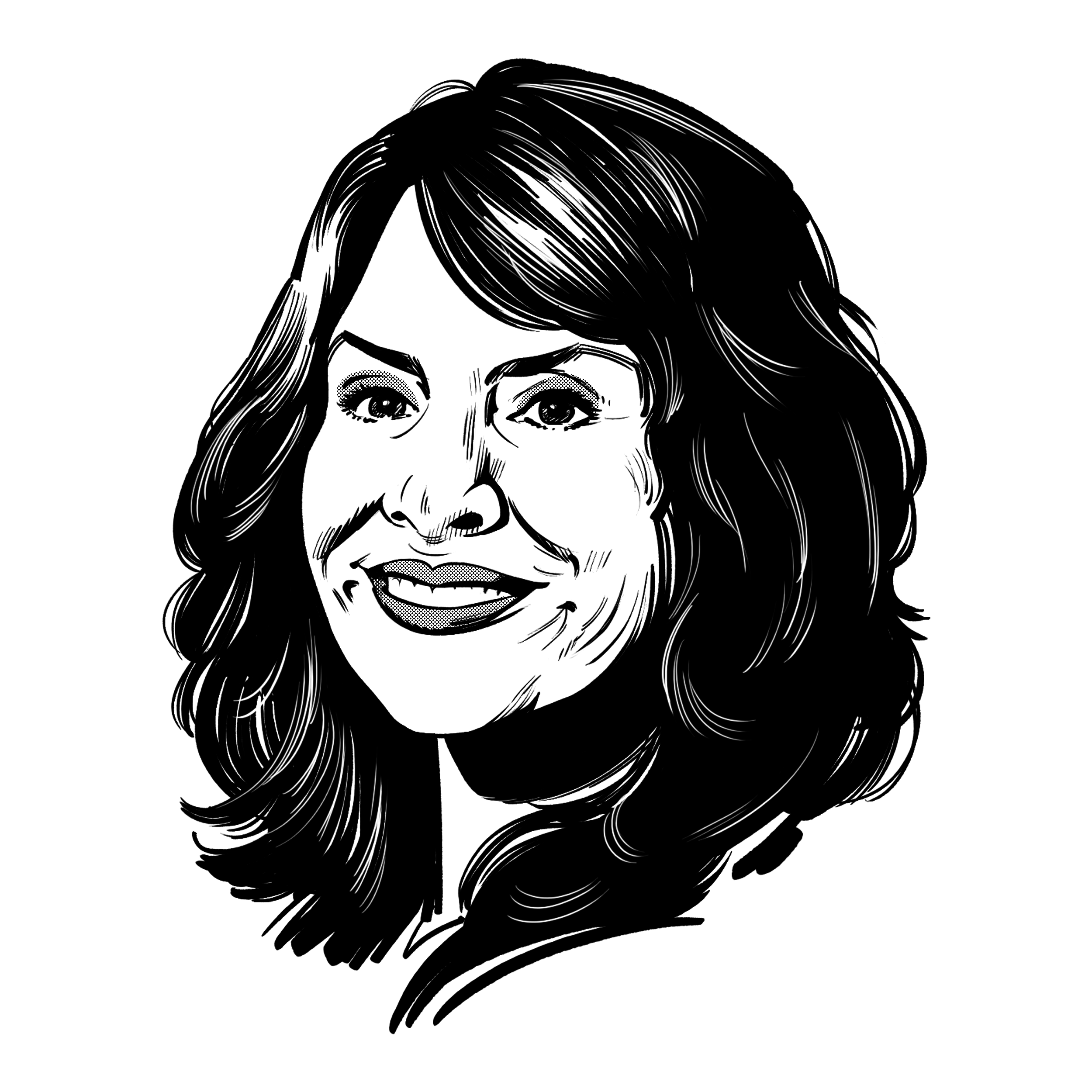 PA 
Chaplains
Conference
Kristi Miller Anderson, PhD
Correctional Staff Wellness:
A Look Within
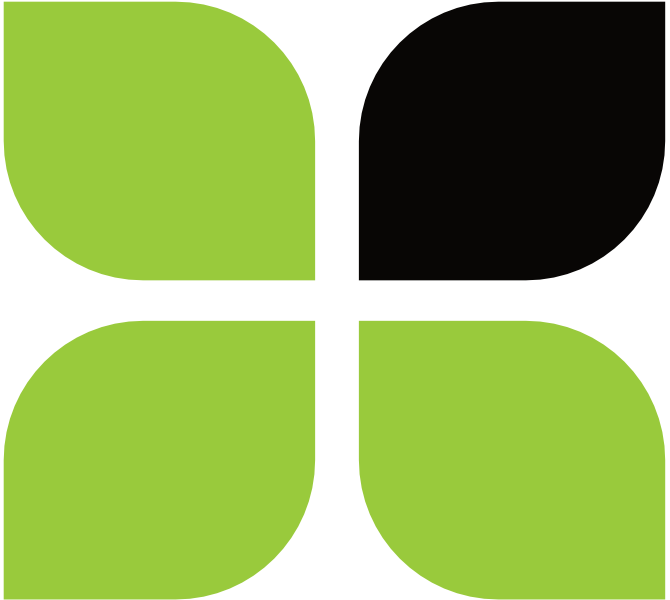 Overview
Of
Sessions
Correctional Staff Wellness:
A Chaplain’s Role
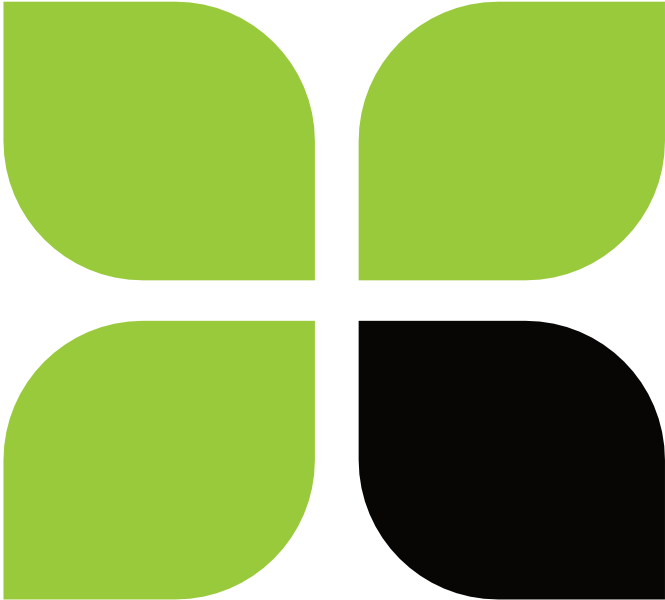 Desistance Theory: Chaplain as Gateway for Community Prosocial Influences
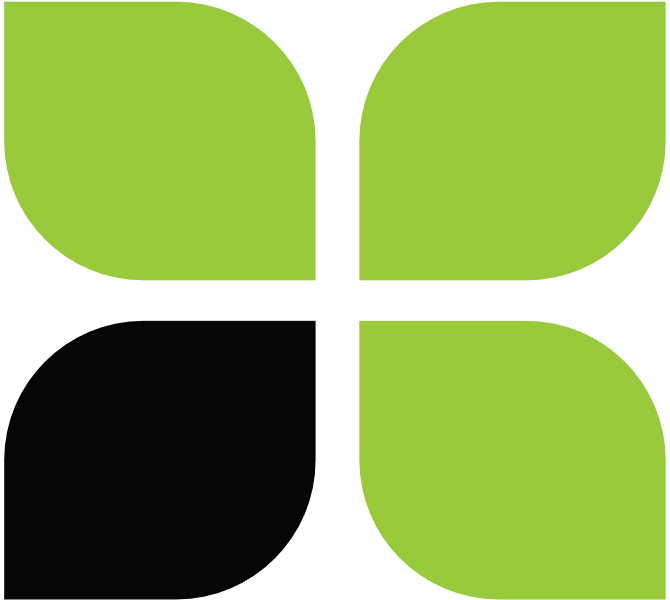 Desistance Theory: Chaplain as Coach for Prosocial Behaviors / Attitudes
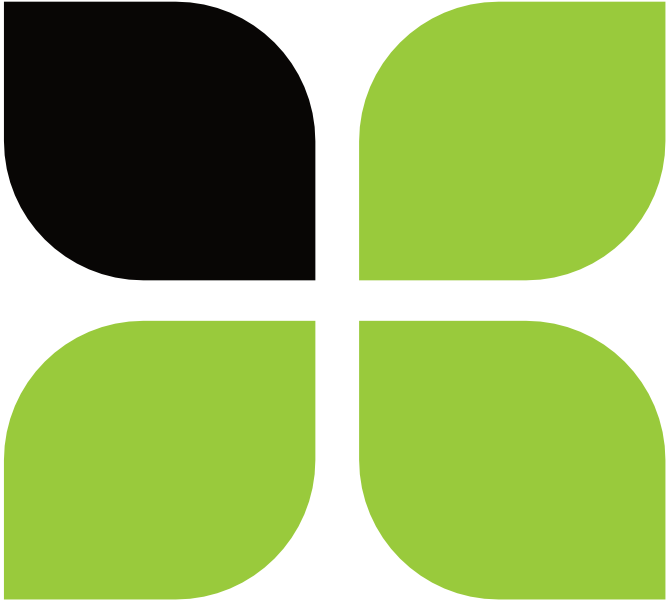 Chaplain’s Role in Staff Wellness
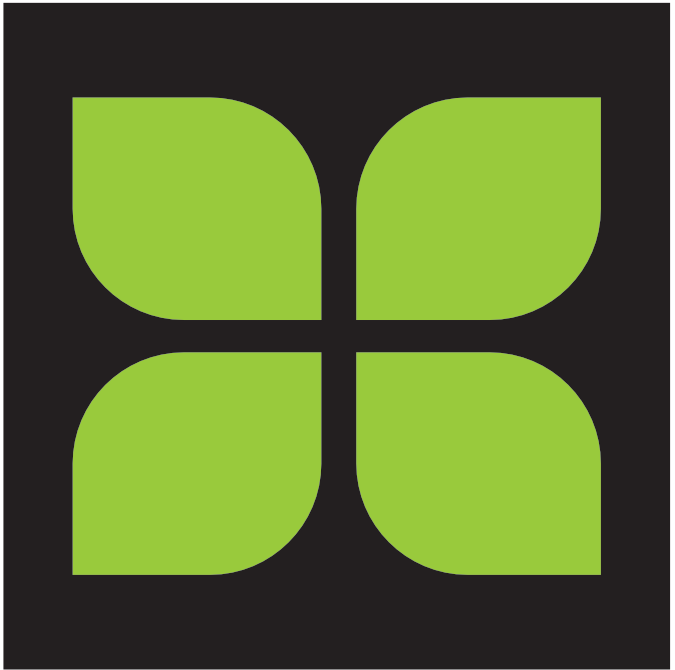 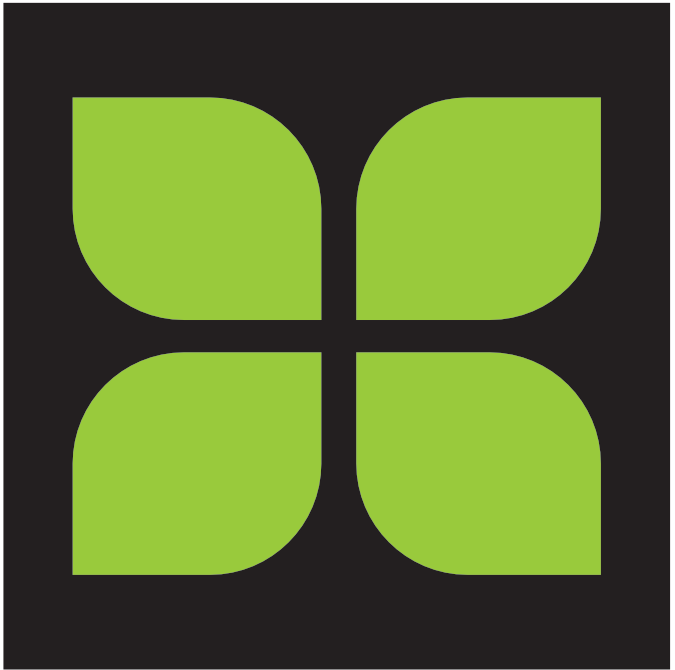 1. Modelling and having the language to explain what you know intuitively: why a humanization approach is good for staff wellbeing
2. Mindful of the suffering among your coworkers; encouraging a therapeutic environment where struggles can be shared
Physiological
Responses
1. More likely see the offender as an adversary (a threat)
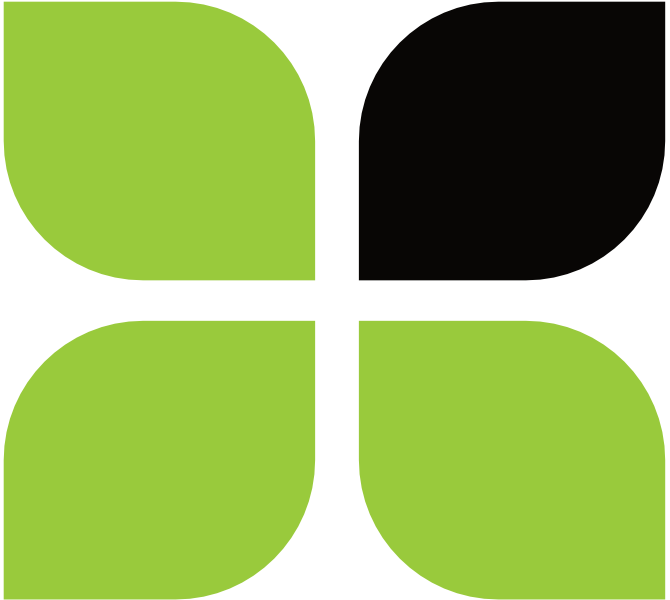 2. More likely be apathetic or resistant to the offender’s rehabilitation and well-being
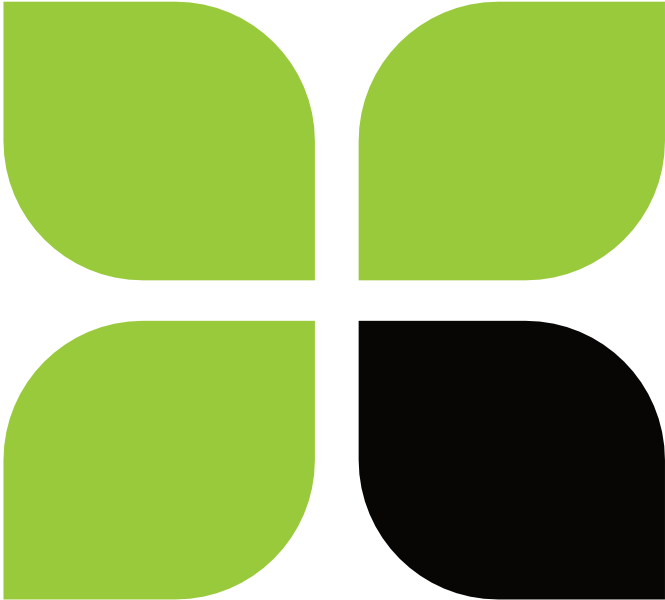 Over time, the natural, adaptive, physiological response to the typical correctional setting will push a staff member to:
3. More likely to see the world through a negative lens, with little empathy and decreased ability to have meaningful connections
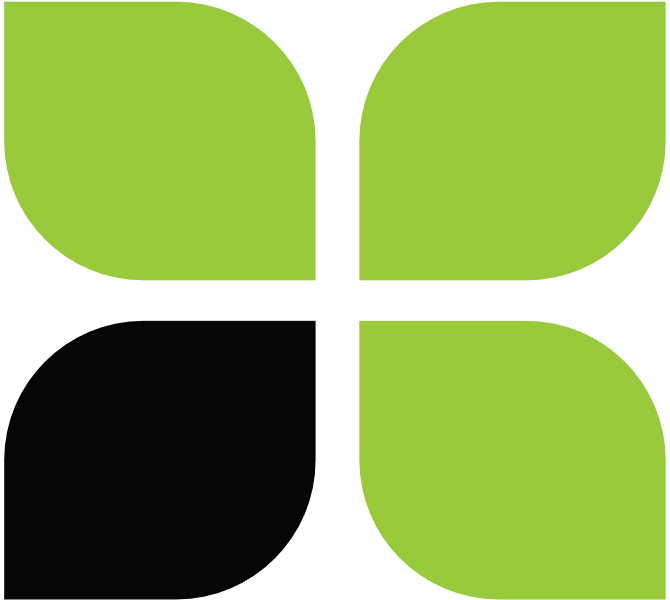 This natural tendency can be overridden only when the executive functioning of the brain draws from a reservoir of values and beliefs, which formulates better possible outcomes.
Keep staff safe; maintain all the tools and training to prioritize safety
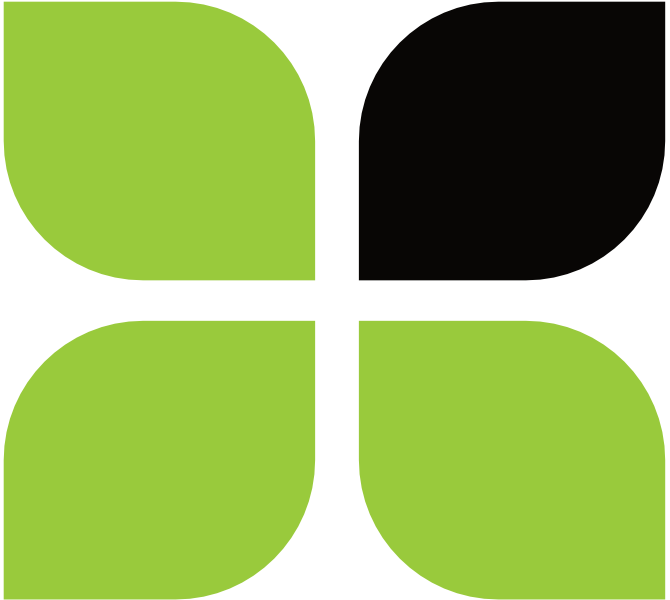 Safety
First
Firm, fair, and consistent
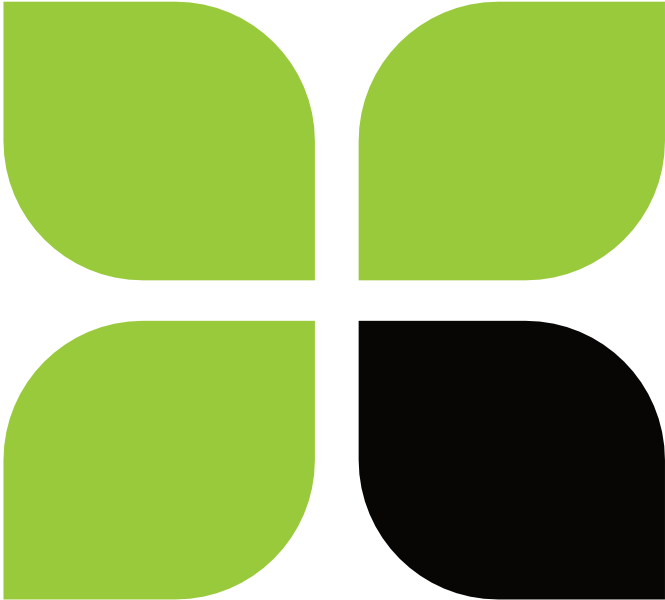 Strong and sure in your space
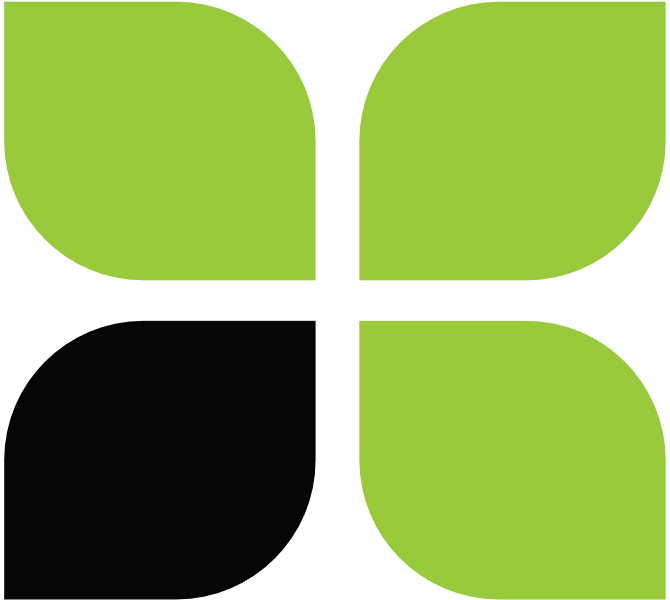 Professional, not personal; training to prevent being compromised
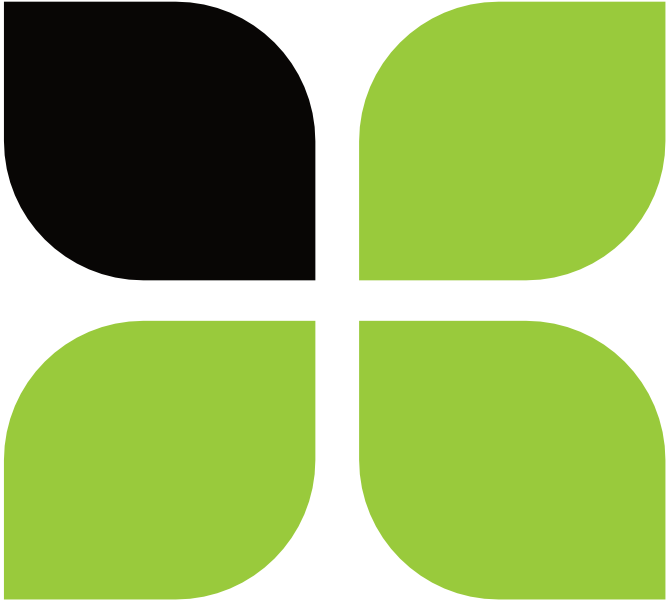 Build on that bedrock how to “think” better so that your heart and mind stay healthy and fully engaged in humanity
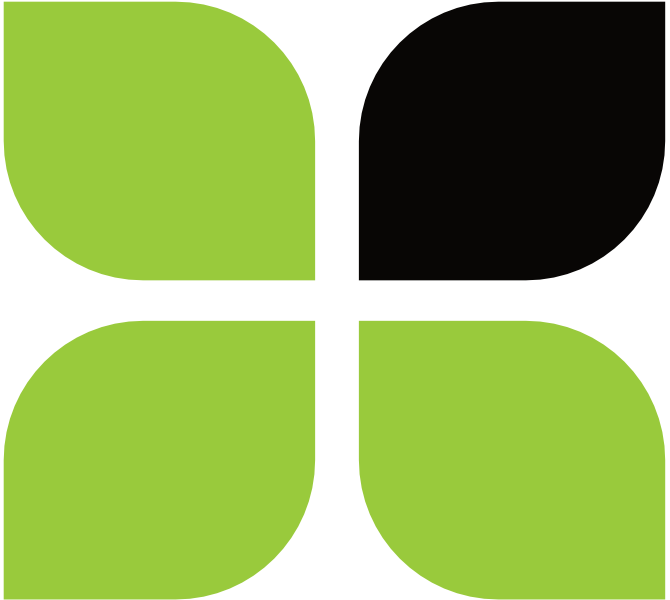 VALUES-BASED
WELLNESS INTERVENTIONS
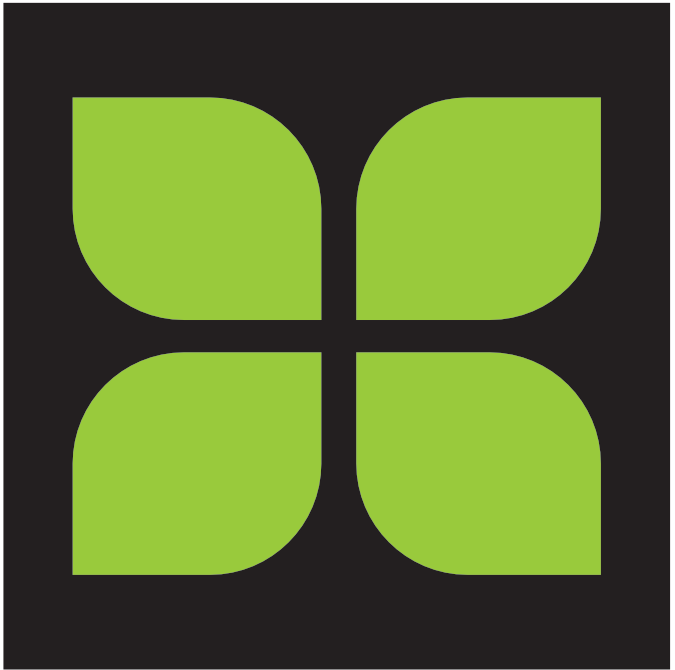 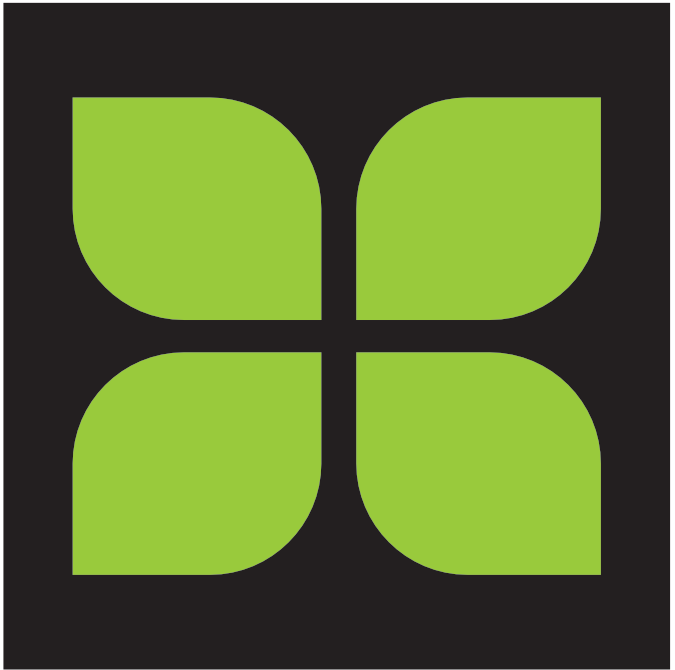 There are various wellness interventions in place now; a values-based approach is needed to work through the dissonance of corrections, prevent moral injury, and equip a soul to withstand the demands of working in a corrections environment.
Global best practices demonstrate correctional cultures shaped by values, beliefs and norms which promote human-dignity and rehabilitation yield improved staff well-being, retention, and job satisfaction. Improved offender outcomes have resulted as well.
MINDSET CONTINUUM
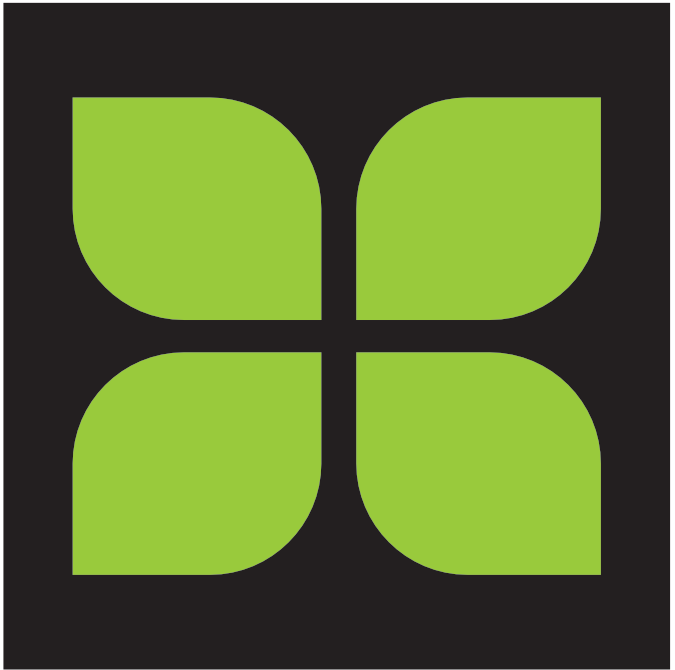 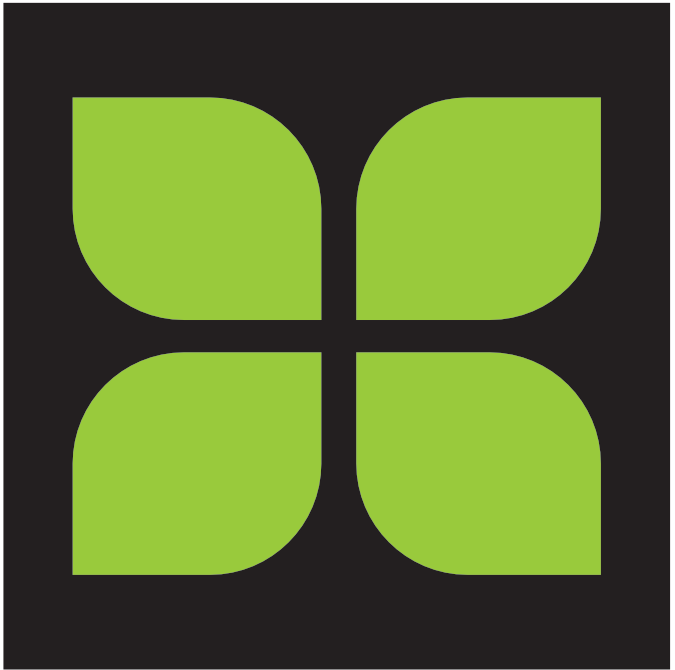 Punitive
Rehabilitative
Punishment mindset

“bad guys doing time”

Negative impact on wellbeing
Human dignity focus

Reentry / restoration mindset

Work to foster change

Positive wellbeing; purpose
A human-dignity and rehabilitation focus creates a sense of dissonance in the mind of the typical corrections narrative.
A human-dignity and rehabilitation focus of corrections will require staff to “exercise” certain values/beliefs muscles
Dissonance of
Corrections
When the solid ground is established under the everyday staff/offender interactions, standing firm on determined values and beliefs, the staff member is more likely to have higher resistance to job stress, better mental and physical well-being, and increased job satisfaction.
Human
Dignity
“Exercise”
Doesn’t mean we are soft on crime
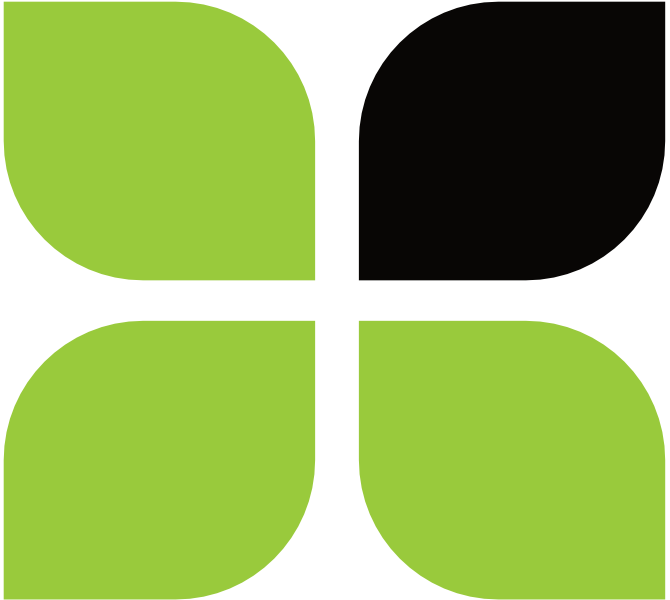 Holds in tandem the justice system/public safety responsibility and a redemption/reconciliation system
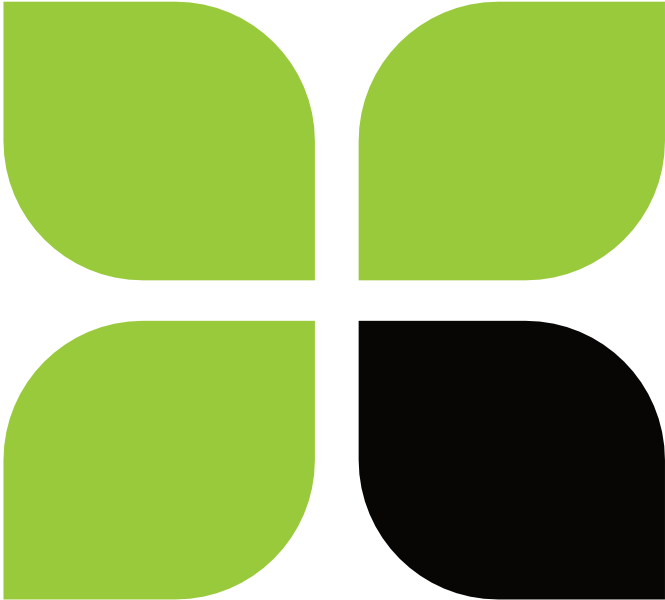 Investing in the recovery of the inmate is the other half of public safety
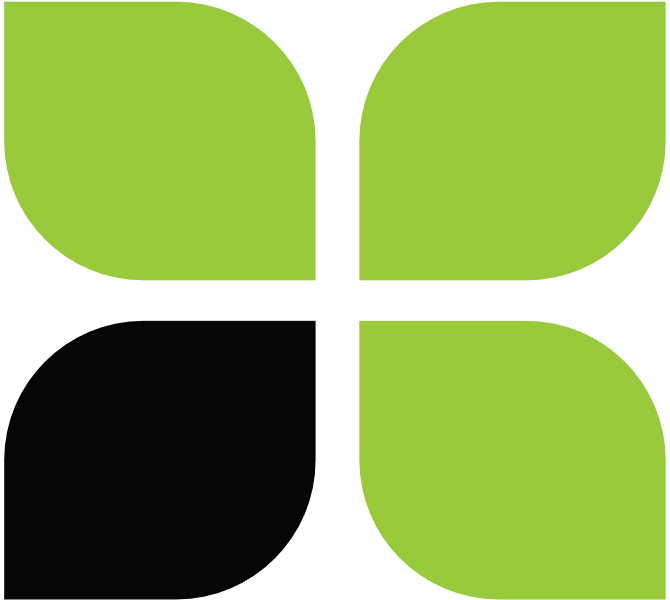 95% of those in state custody will return to society at some point

Because of our values, we want society to be safe and every person restored to a right mind and a good life
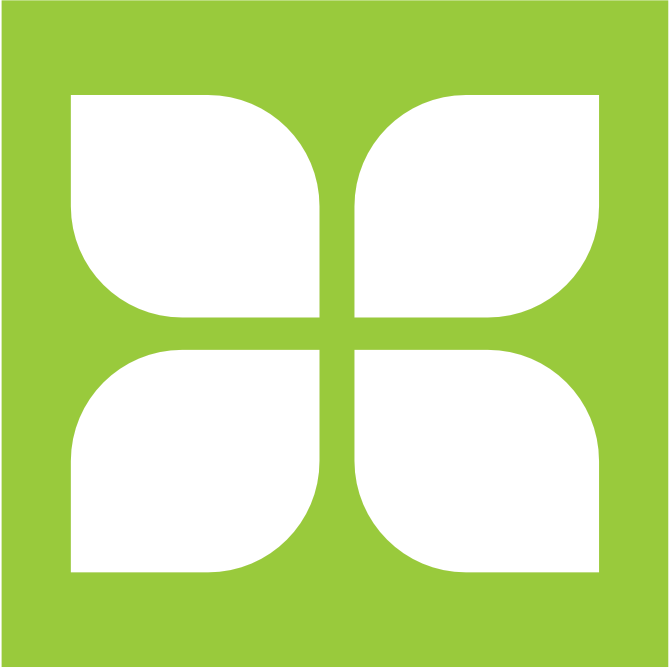 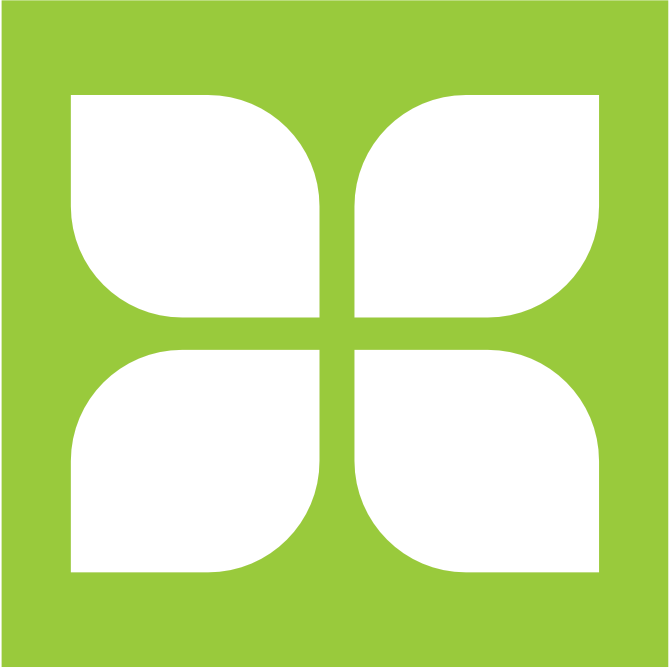 Consequences of behavior are still enforced.
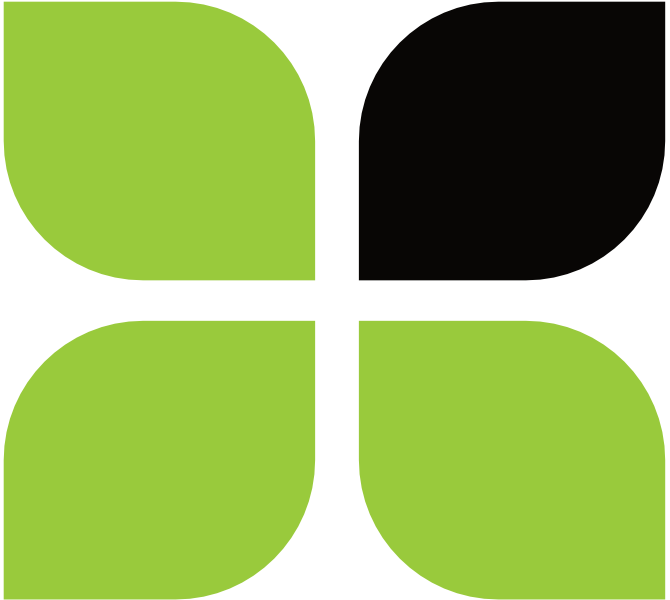 Human dignity & security practices
Human dignity approach is not incompatible with safety and security.
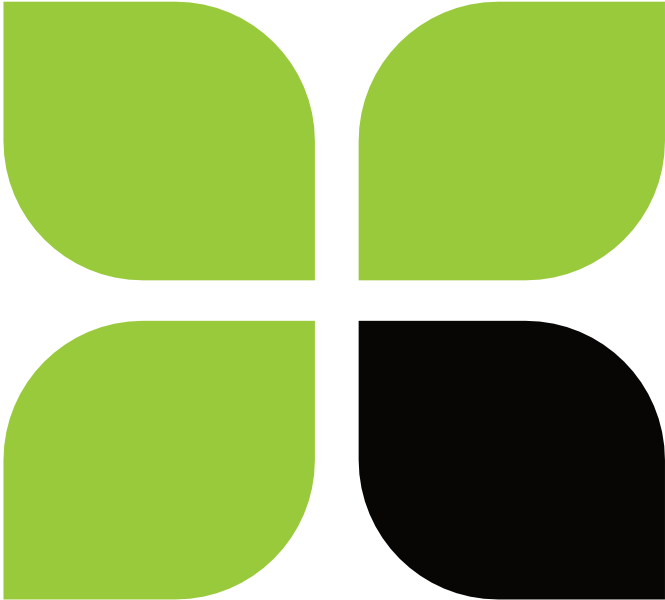 “Behold, I send you out as sheep in the midst of wolves, so be wise as serpents and innocent as doves.” – Jesus
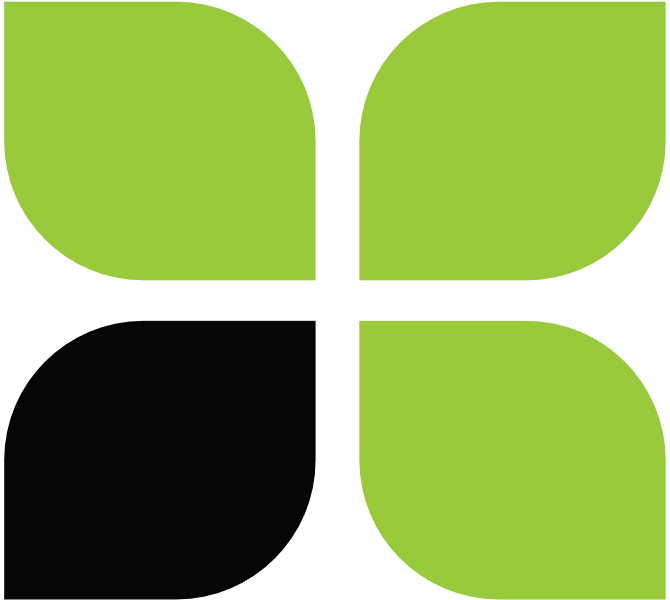 Discernment about your setting and potential of danger, yet always with an intention of goodwill (i.e., as with good parenting).
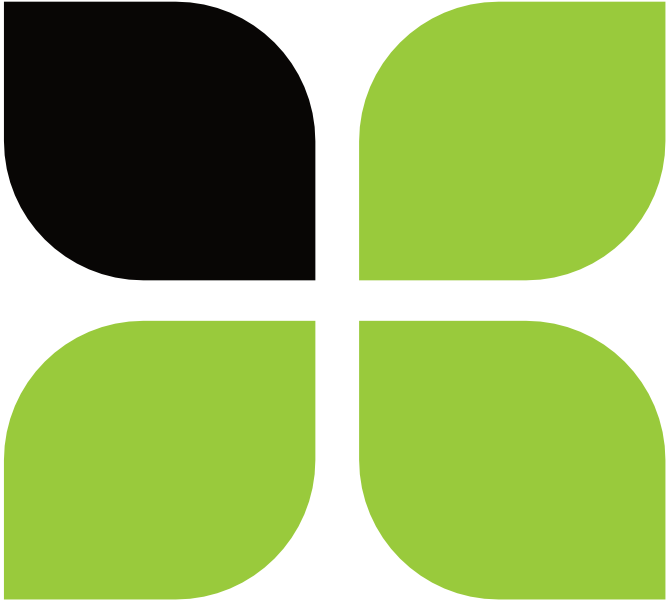 Everyone has intrinsic worth
I act based on my virtue, not based on the actions of others
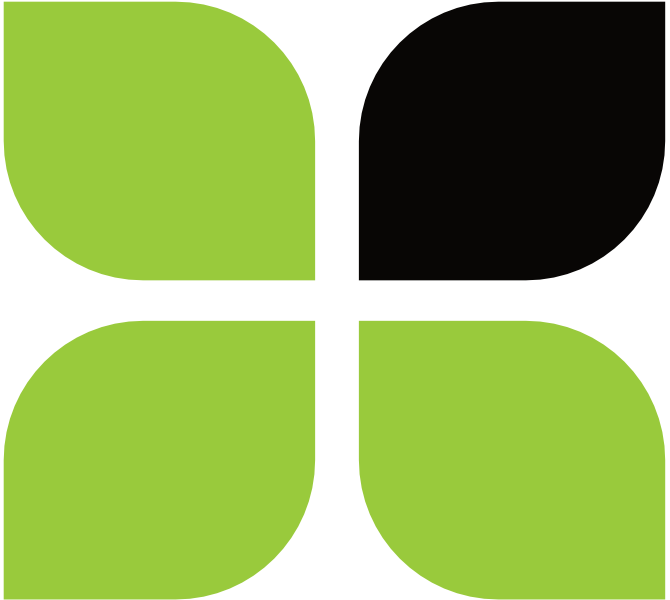 The intrinsic worth of others is not up to my judgement (dangerous slide)
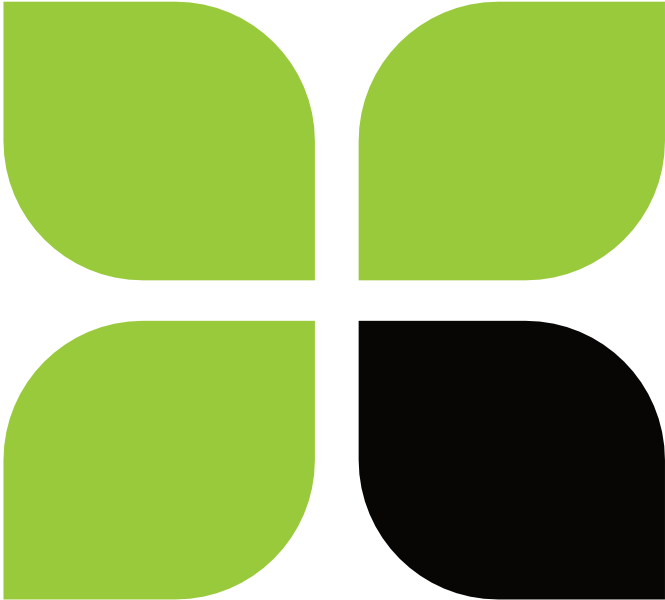 I treat others with respect based on           who I am
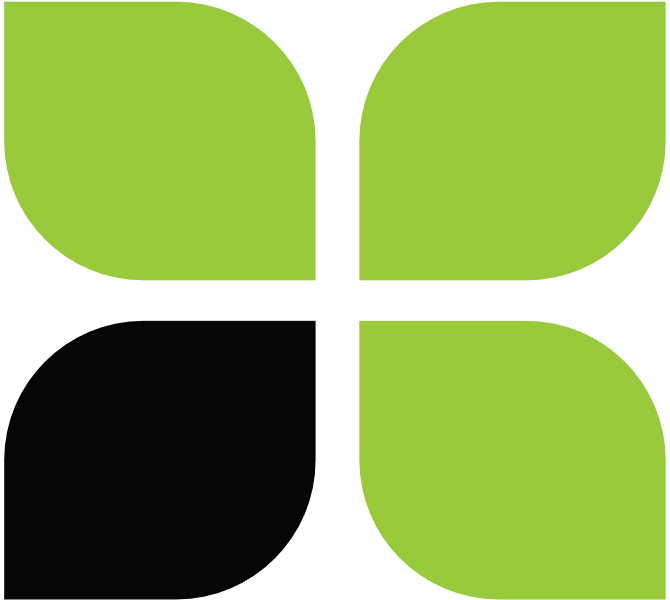 “We hold these truths to be self-evident, that all men are created equal, that they are endowed by their Creator with certain unalienable rights, that among those are life, liberty, and the pursuit of happiness.” Declaration of Independence, 1776
When we exercise this values muscle until it is strong and reliable, we no longer do the draining mental calculations to determine how to respond.
Human
Dignity
“Exercise”
1. Recognize the emotion; consider possible sources
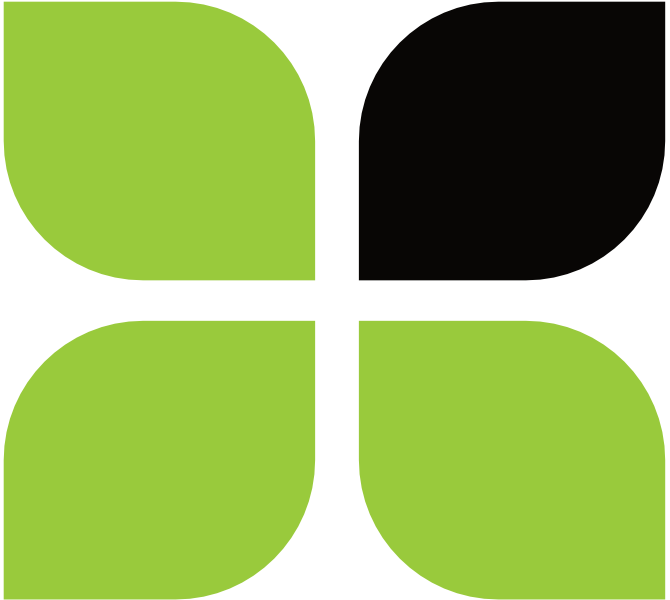 The evil this person is responsible for

Continued bad behavior
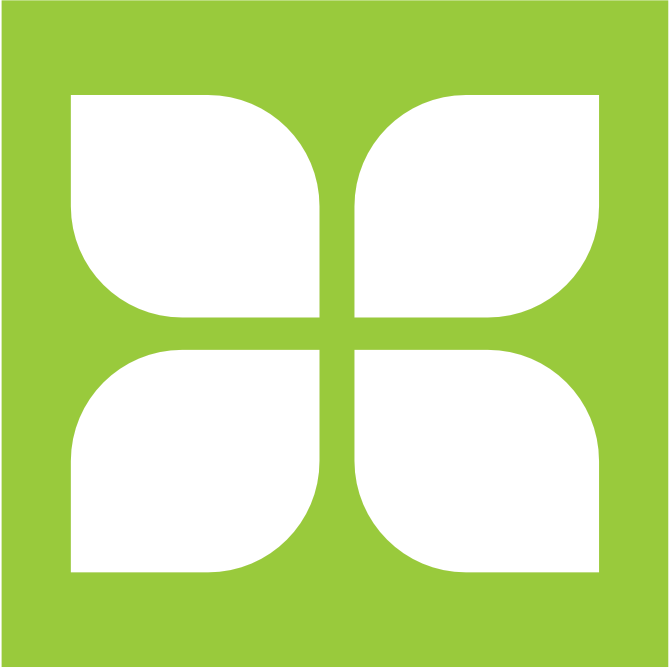 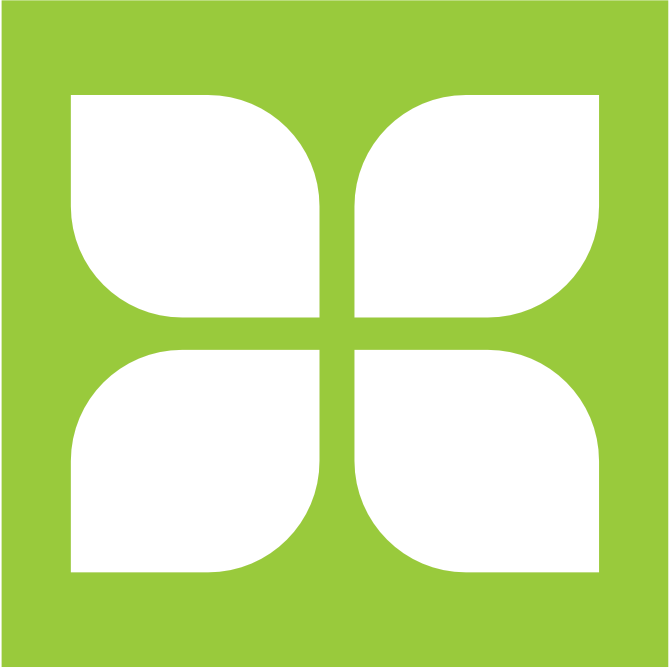 2. Remind yourself that justice is served; behavior has consequences, but we don’t exceed those limits
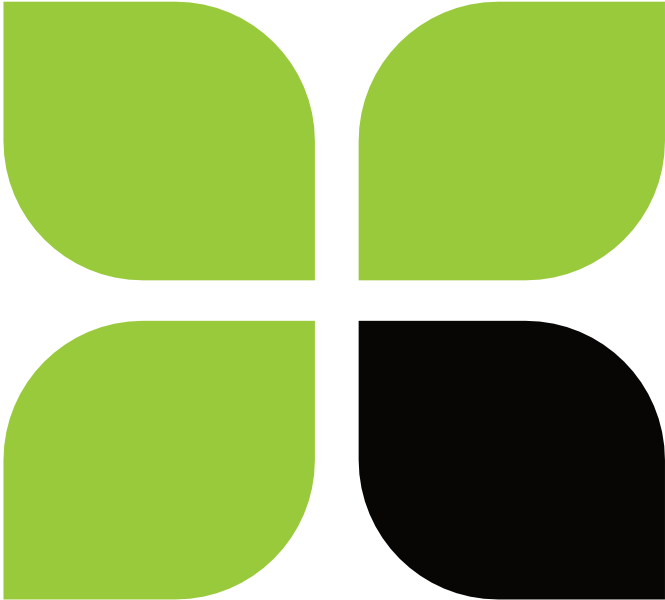 3. Recognize that your actions display your character, not theirs
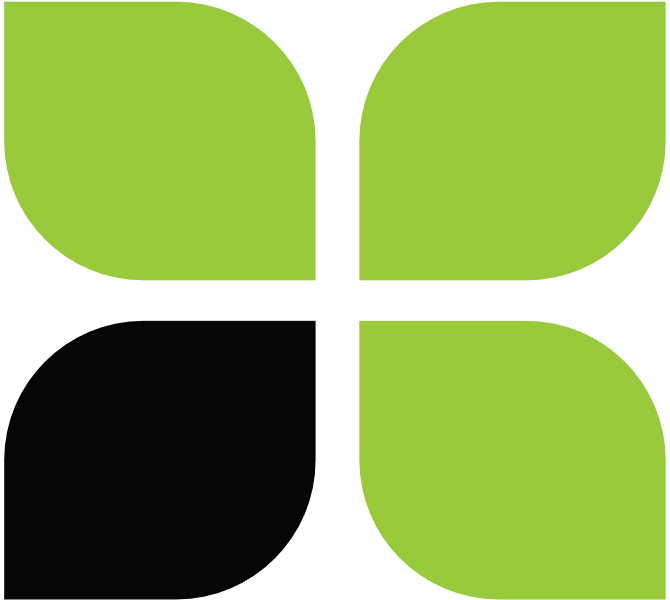 4. Their intrinsic worth is not up to you (all men created equal)
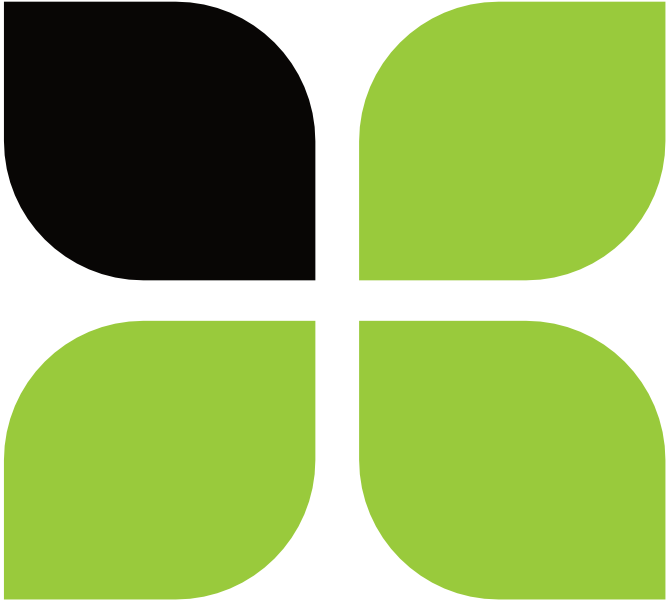 5. Do I want to see them crushed, or redeemed?
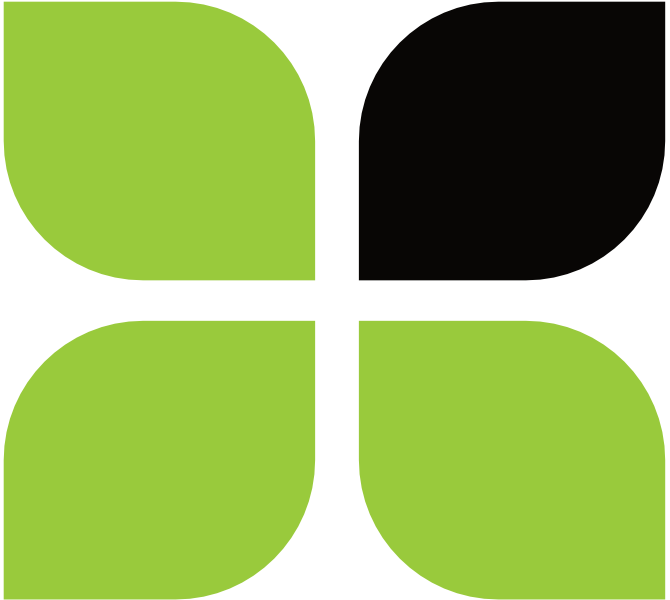 Default
Setting
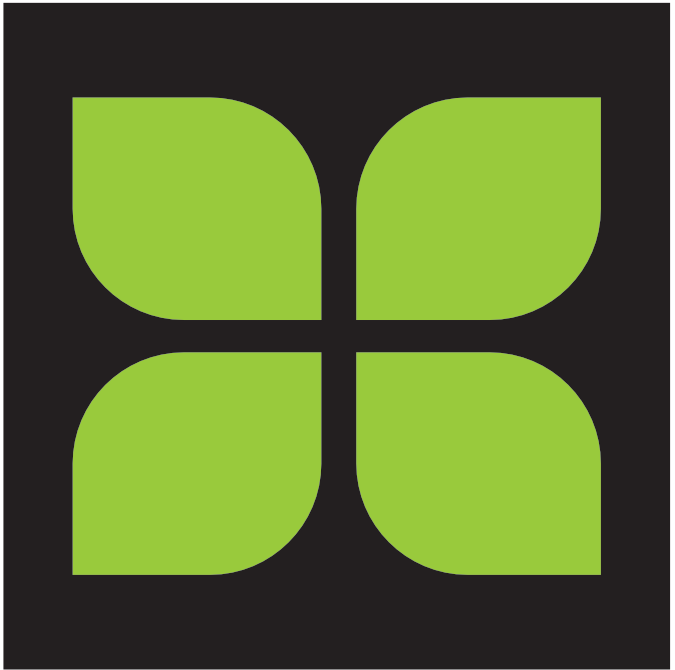 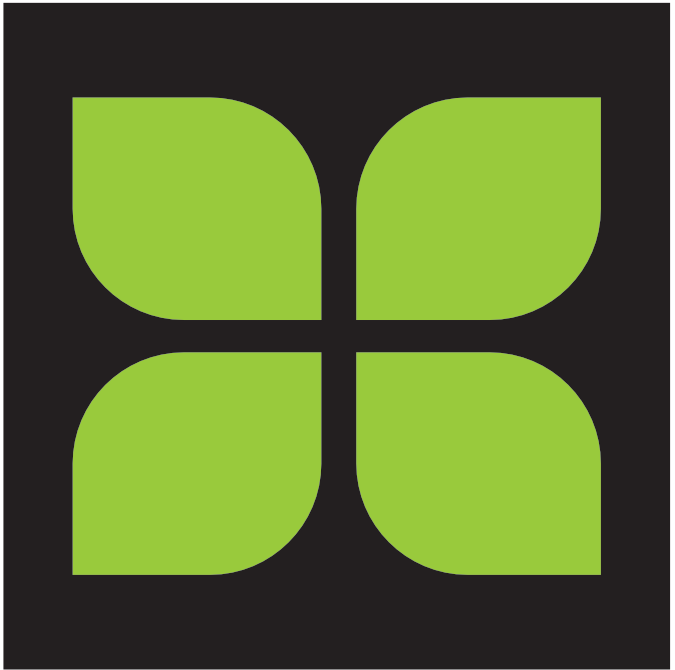 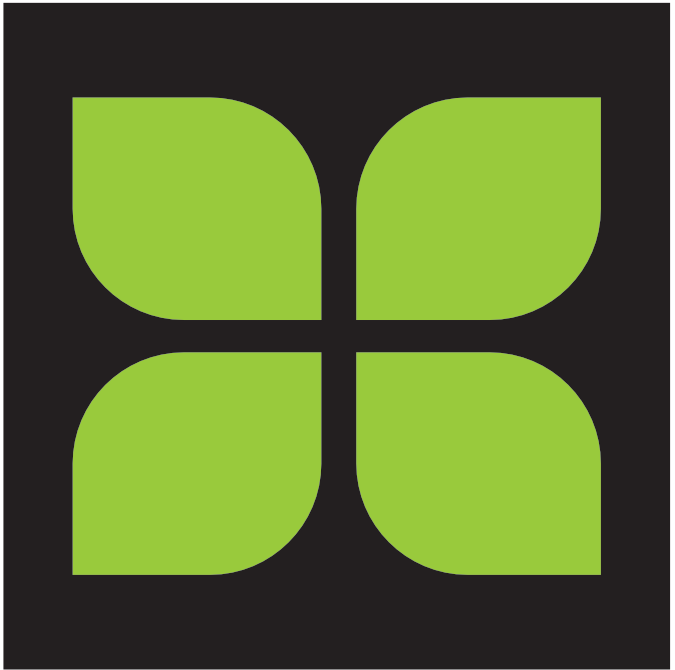 Physiologically, our “base” brain sees the offender as a threat, as an enemy.
Our vigilance enhances the bad, and filter out the good.
Our state of burnout causes us to depersonalize and become callous and detached.
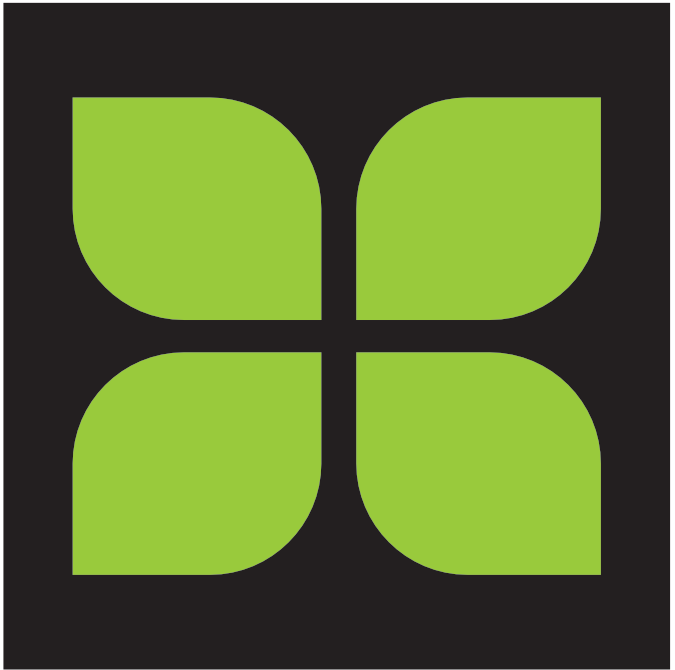 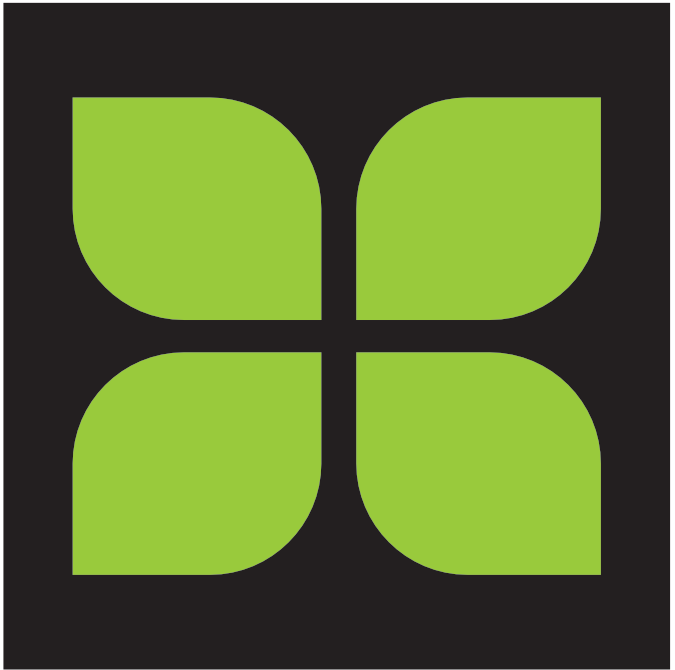 Our “Place of Power” tends to want to suppress the growth and advancement of those under us.
Our values and beliefs determine our position to be used for good for another. Character and virtue are displayed by the ability to rise above the base nature.
THE BRAIN’S FILTER FOR SURVIVAL
THE GOOD OF A REHABILITATIVE MINDSET
Desiring and investing in the recovery of offenders promotes a mindset of goodwill
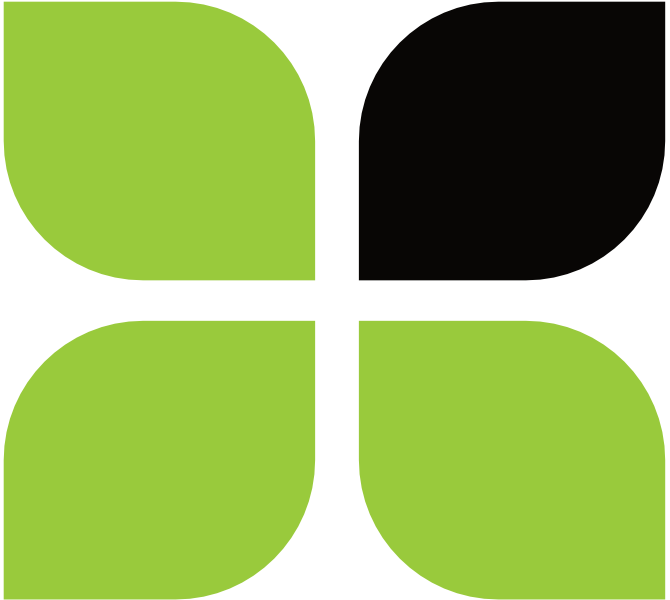 Promotes wellbeing and provides sense of purpose and encourages empathy

Creates team approach among security and treatment staff

Working to see good overcome evil; promotes a sense of meaning in an environment of brokenness
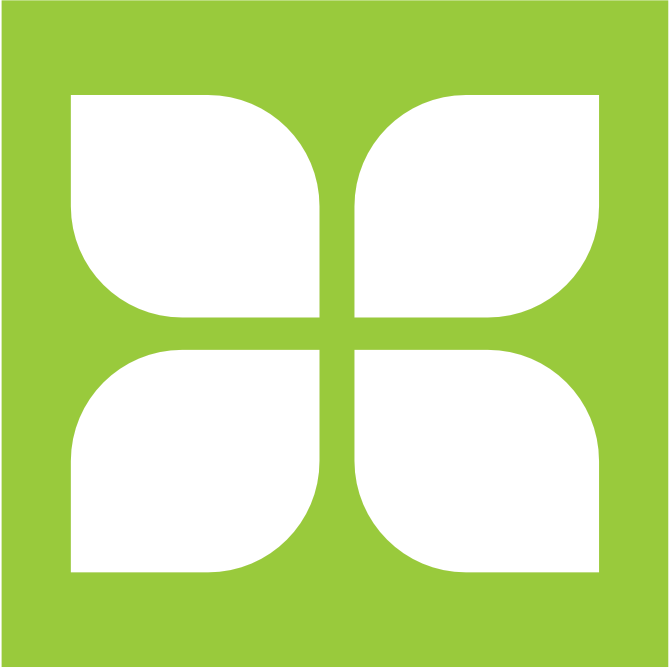 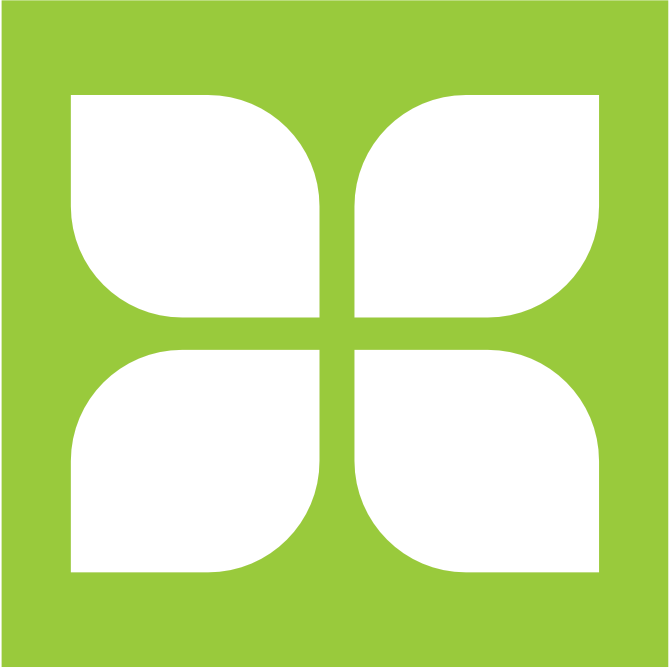 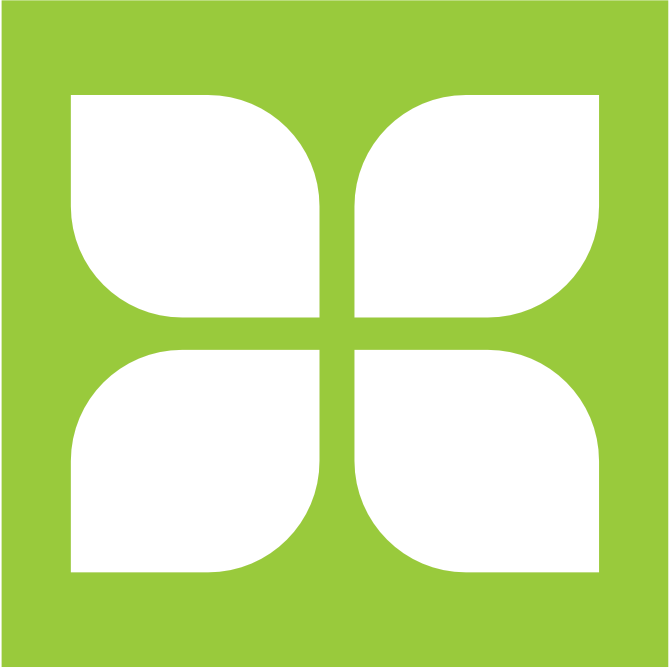 This is actively working against the brain’s survival default of a negative bias
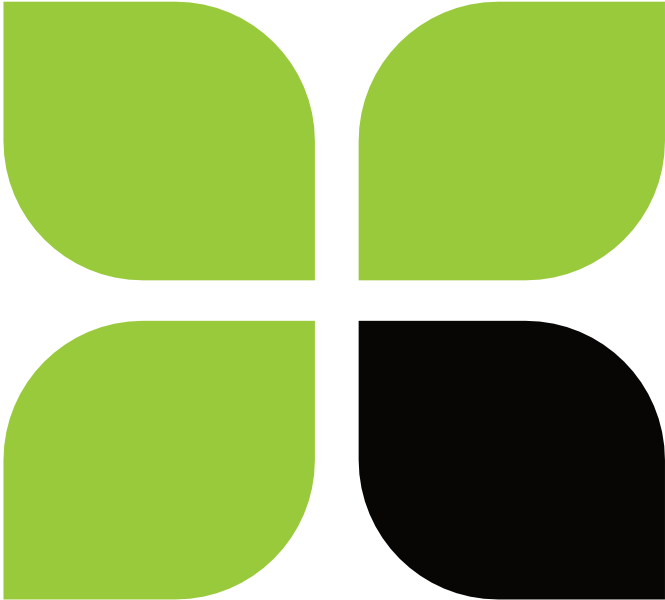 This also works against the negative framework of vigilance (we find what we are expecting to find).
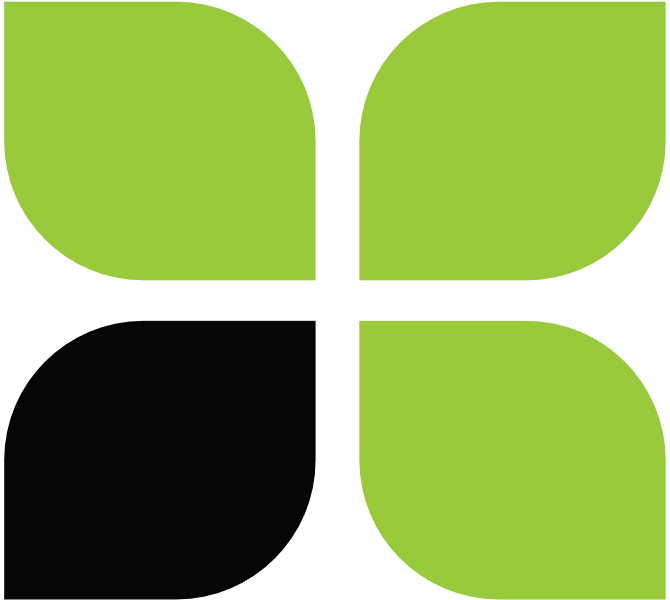 Chaplain’s Role in Staff Wellness
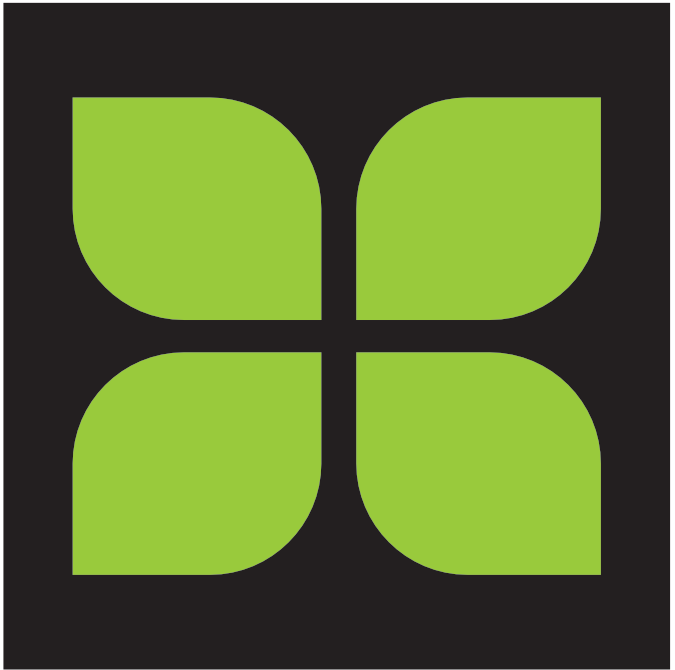 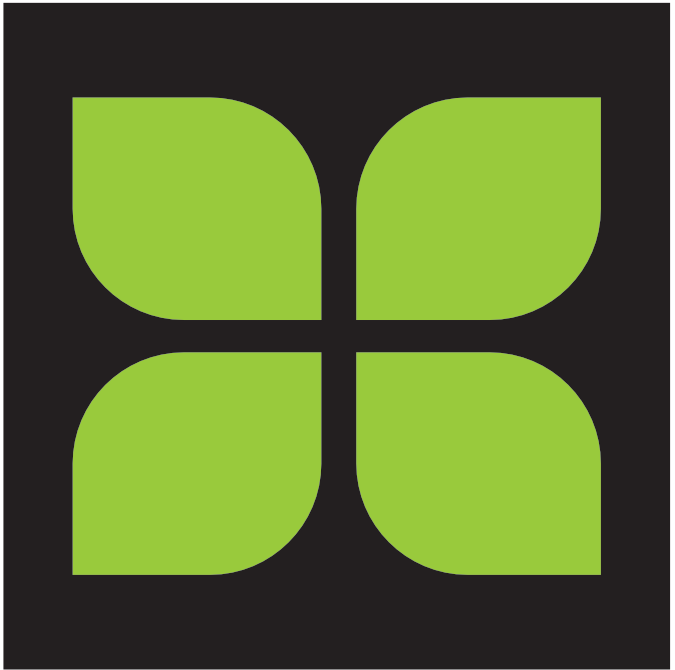 1. Modelling and having the language to explain what you know intuitively: why a humanization approach is good for staff wellbeing
2. Mindful of the suffering among your coworkers; encouraging a therapeutic environment where struggles can be shared
MLK, JR. 1963
Darkness cannot drive out darkness, 
only light can do that.
Hate cannot drive out hate, 
only love can do that.
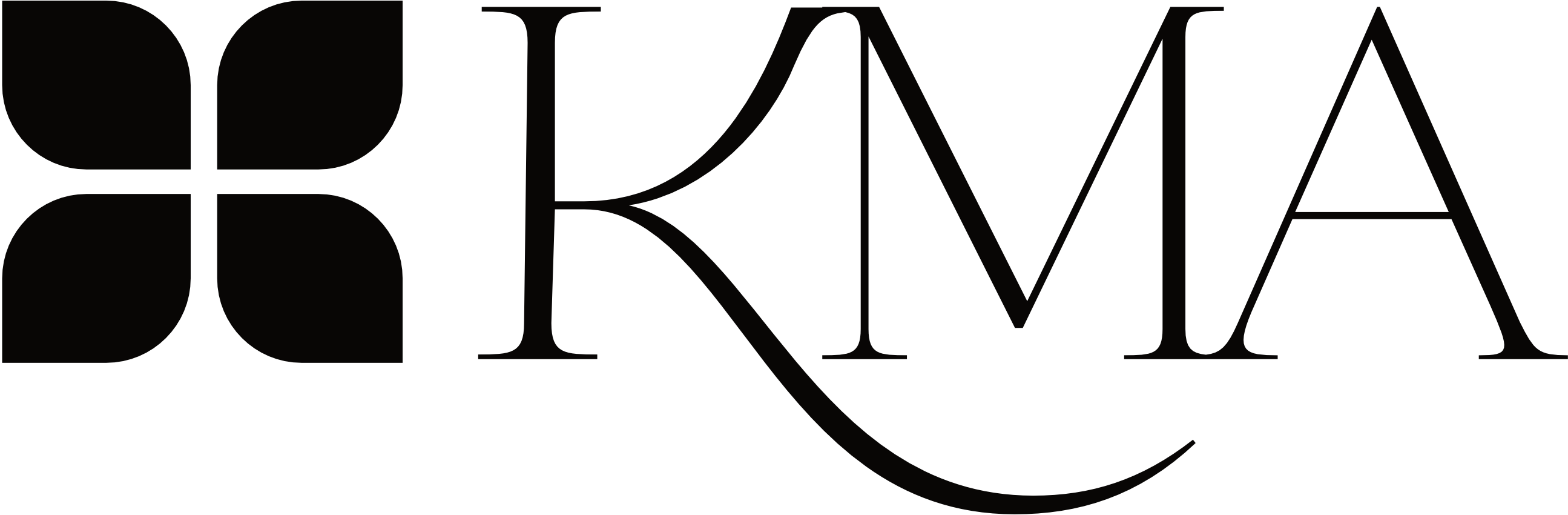 Thank you!
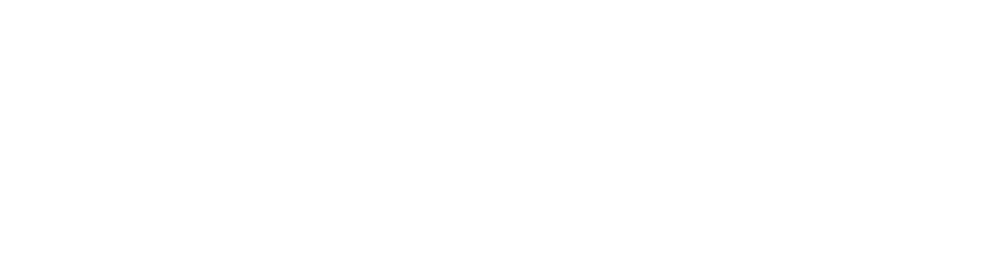 kristimilleranderson@gmail.com
225.439.0019
Kristi Miller Anderson, PhD